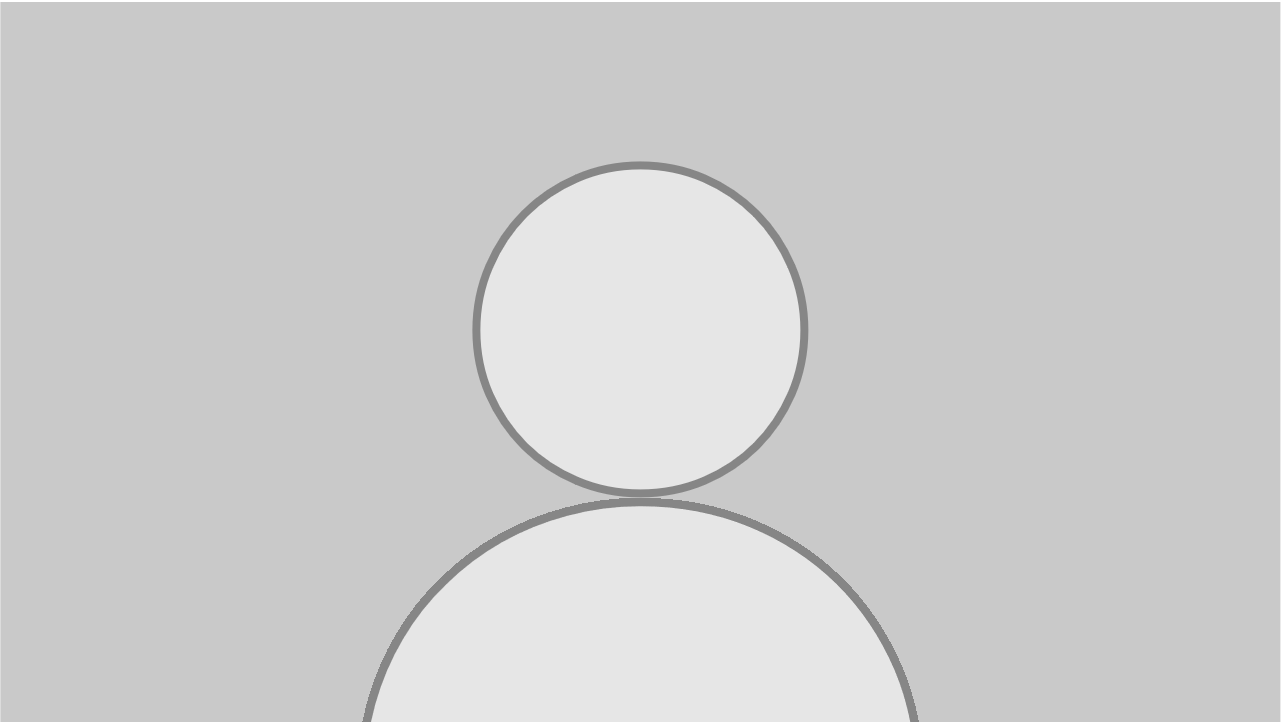 CONTOSO REUNIÓN GENERAL
Actualizaciones e información destacada de toda la empresa
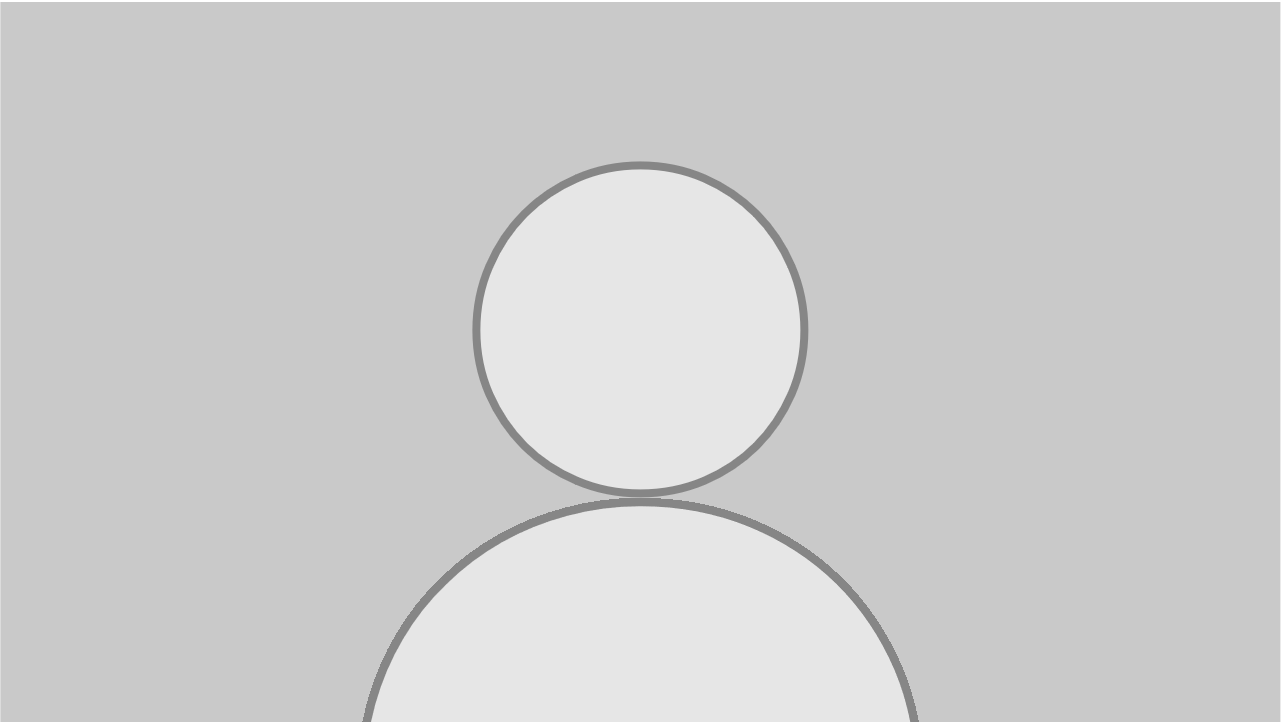 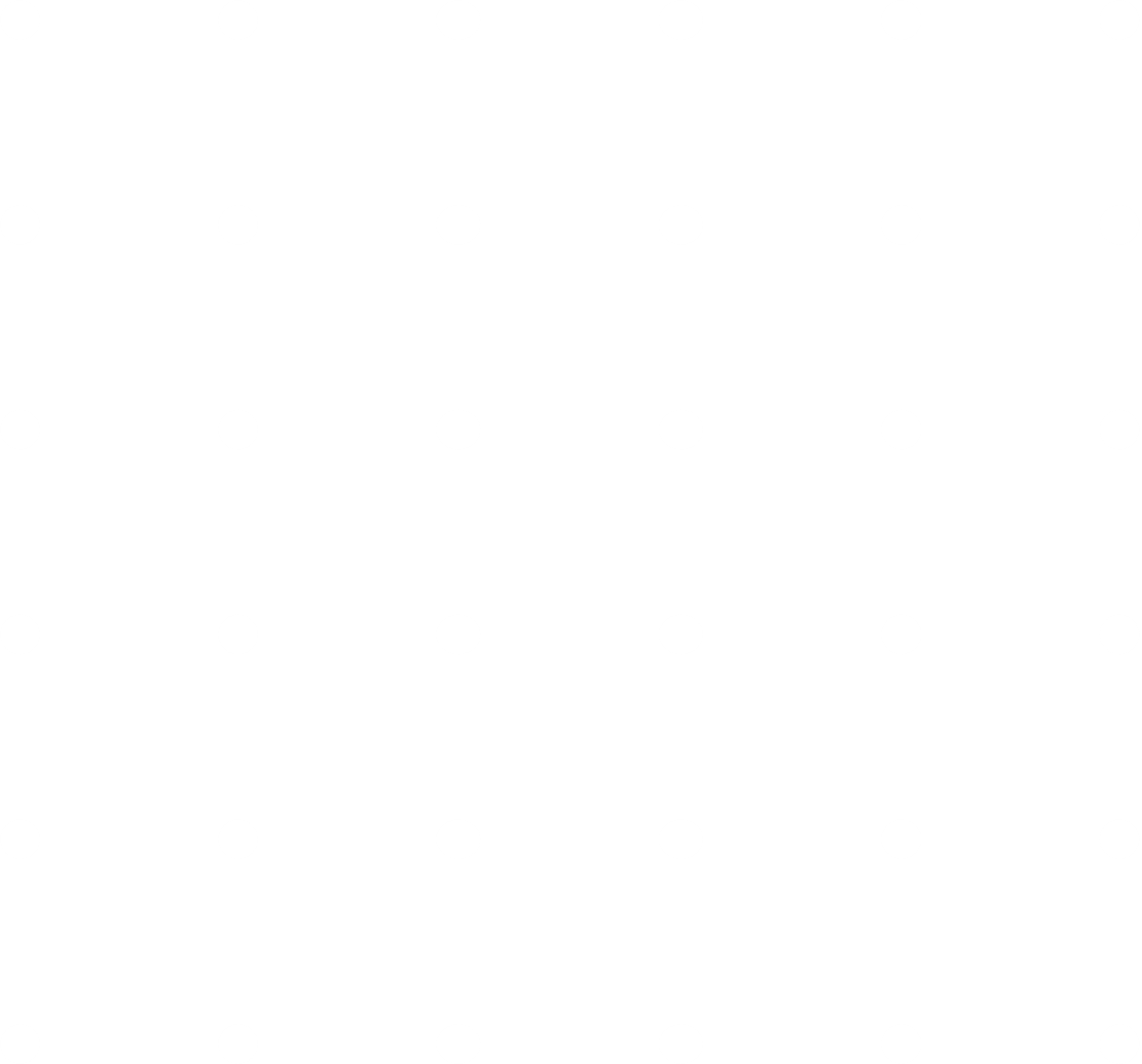 Carlota Melgar
ORADOR Y DIRECTOR EJECUTIVO
Sígueme en las redes sociales <AtSocialHandleHere>
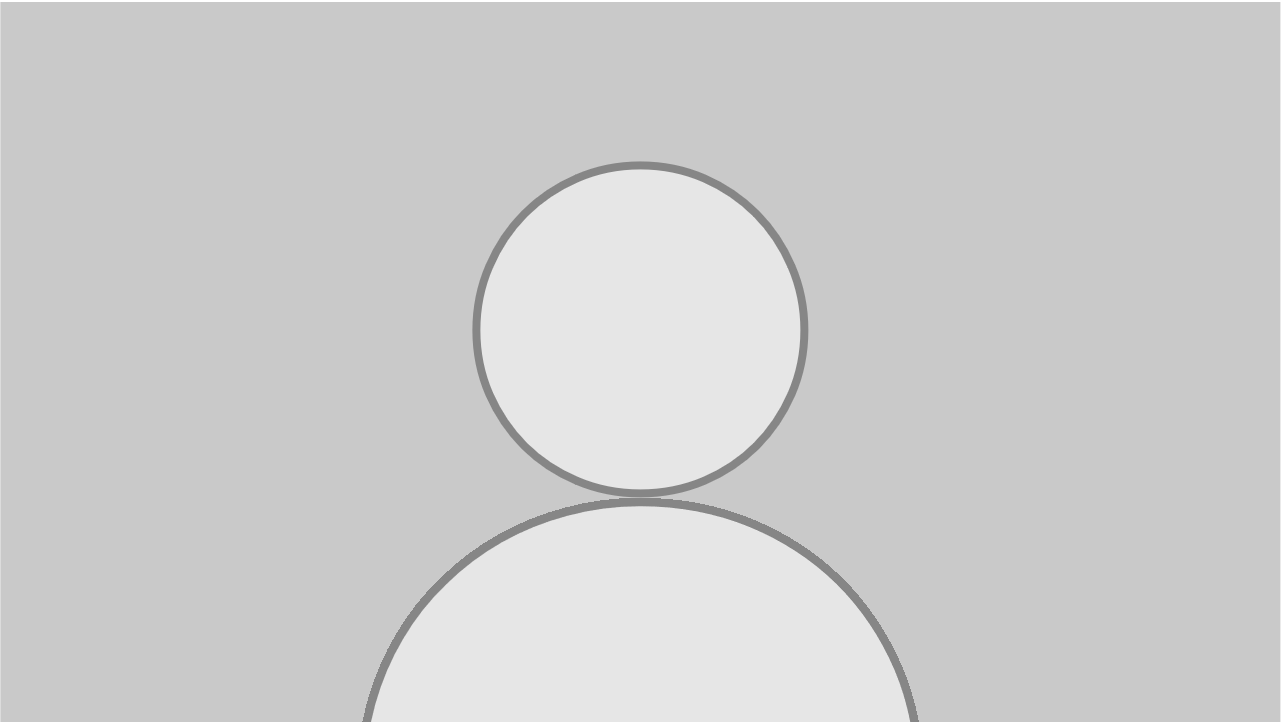 AGENDA
Introducciones
20XX, lo mejor y lo peor
Actualizaciones clave
Nuevas iniciativas de 20XX
Cierre
3
REUNIÓN GENERAL DE CONTOSO
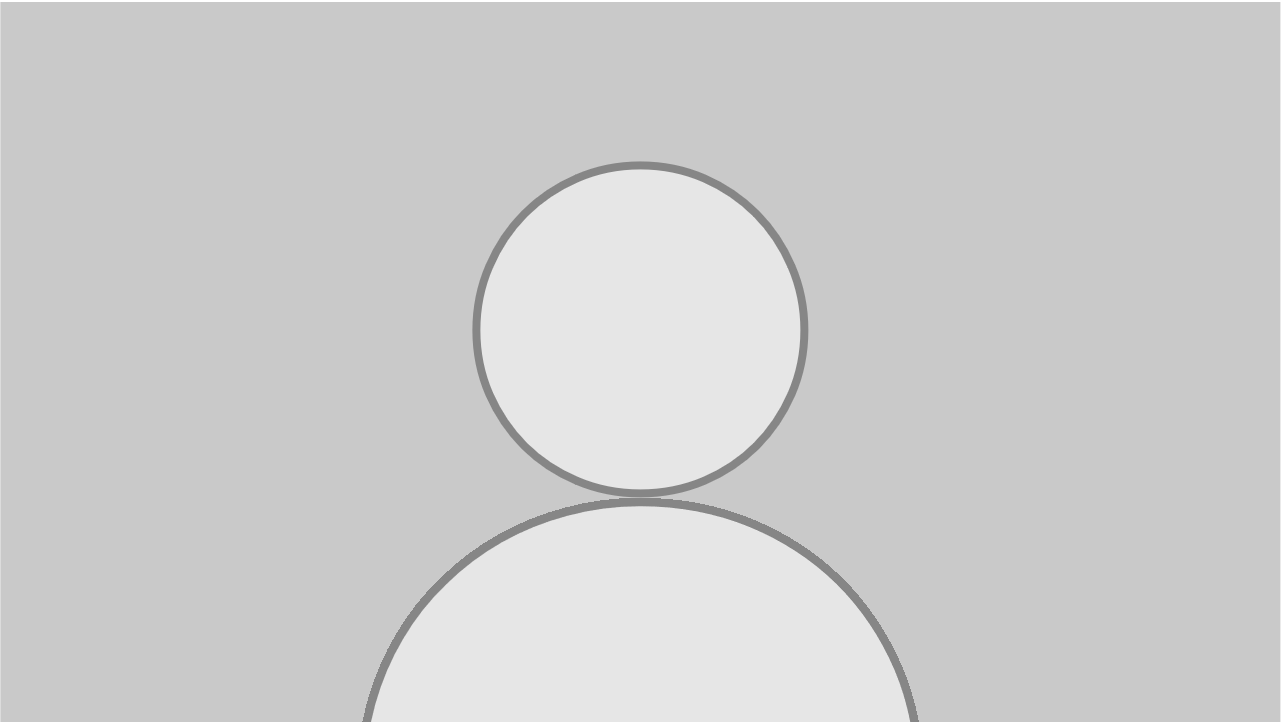 LIDERAZGO 20XX
Nuevos empleados y aniversarios
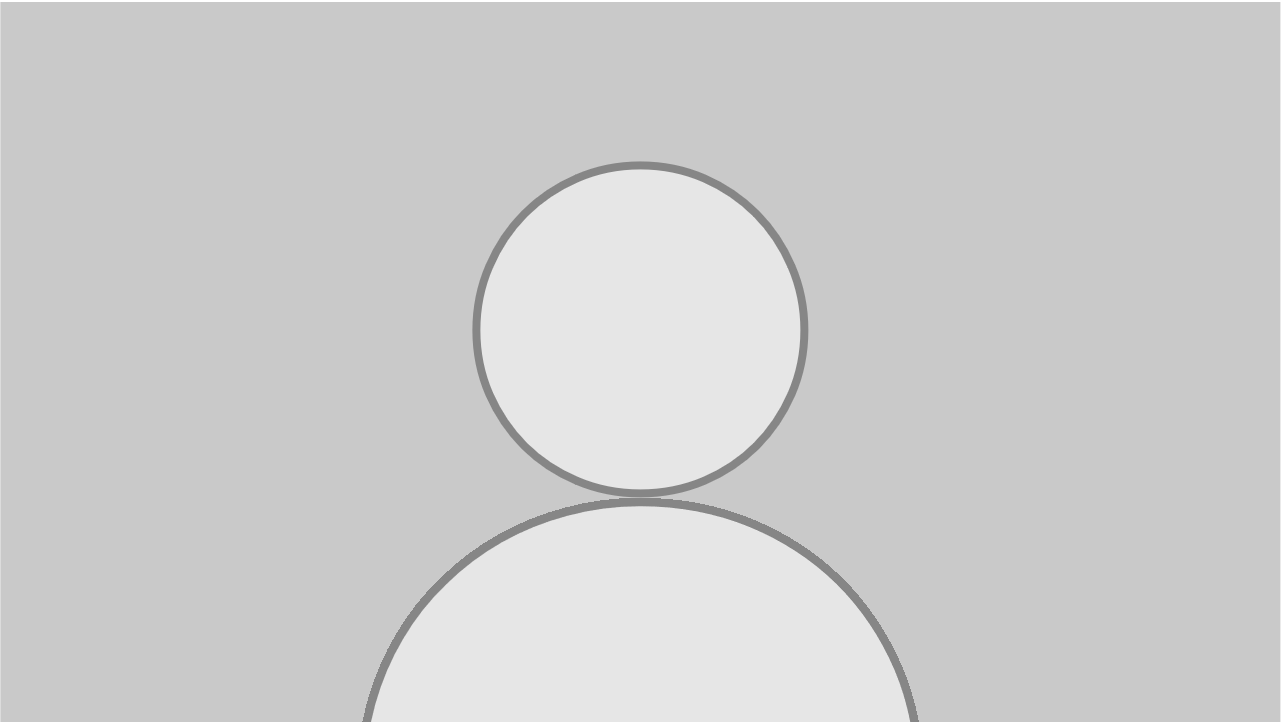 EQUIPO EJECUTIVO
TAKUMA HAYASHI​
CARLOTA MELGAR
Presidente
DIRECTOR EJECUTIVO
5
REUNIÓN GENERAL DE CONTOSO
ISABEL ROBLEDO
SERGIO VALLADARES
Vicepresidente de marketing
Director general de operaciones
LES DAMOS LA BIENVENIDA
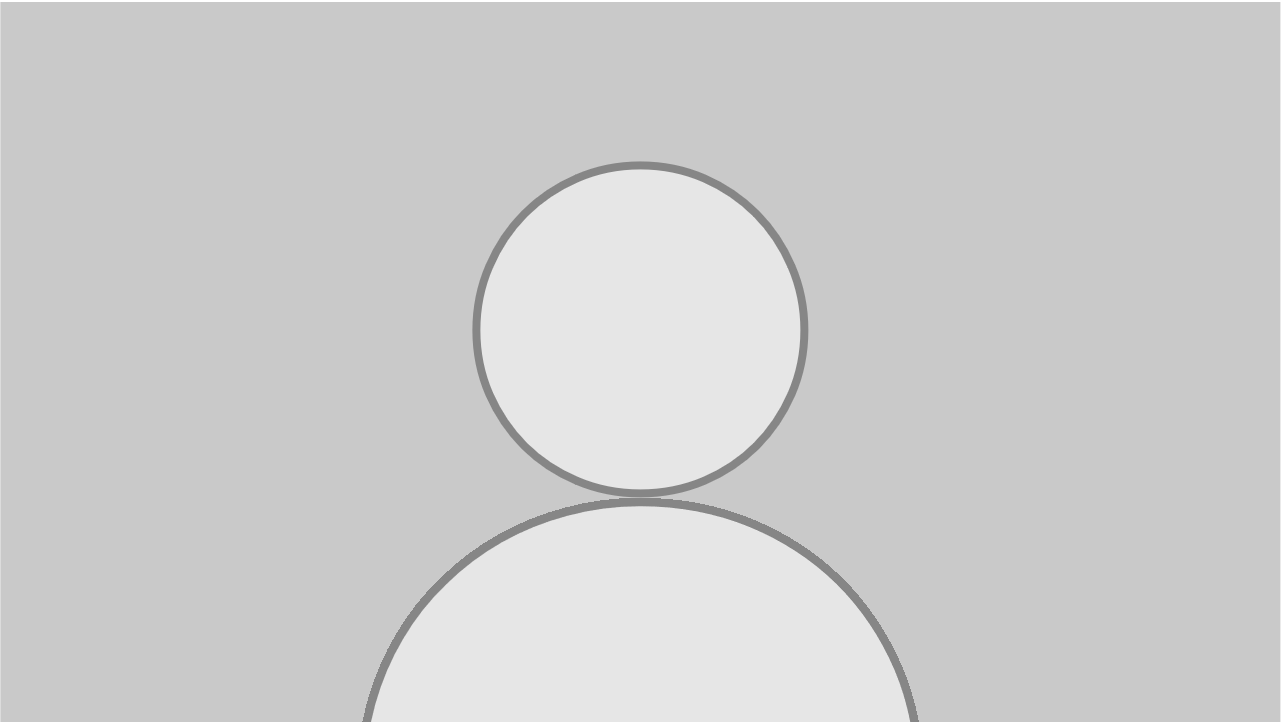 REUNIÓN GENERAL DE CONTOSO
ALBERTO HERMOSILLA
PEDRO ARMIJO
Vicepresidente de Producción
Estratega de SEO
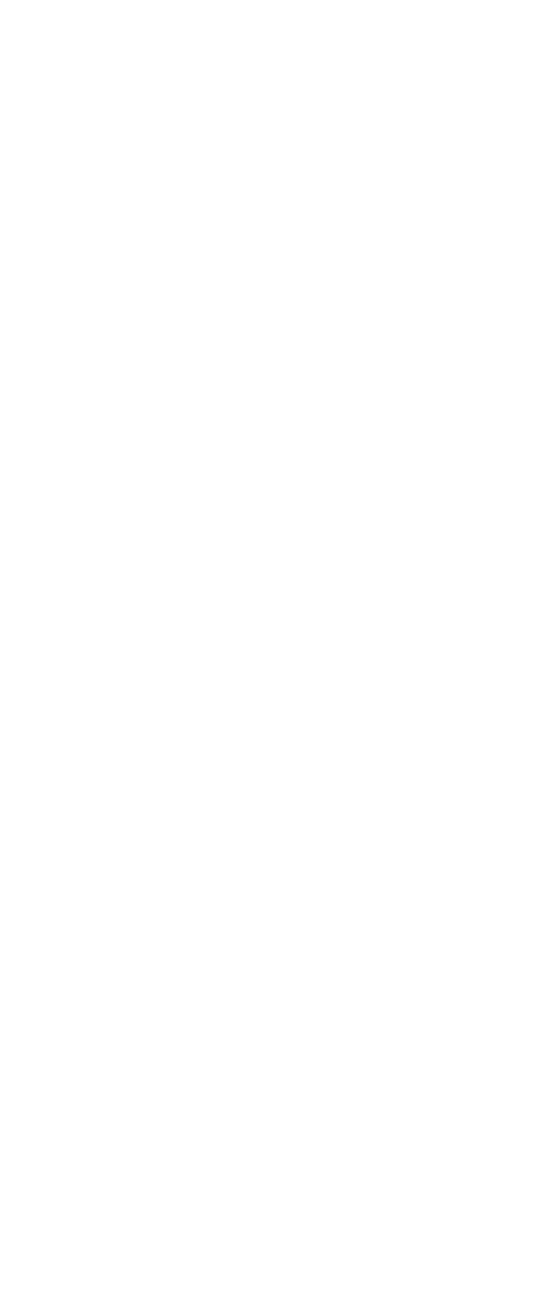 6
CLAUDIA OLIVARES
CARLOS TIJERINA
Diseñador de productos
Desarrollador de contenido
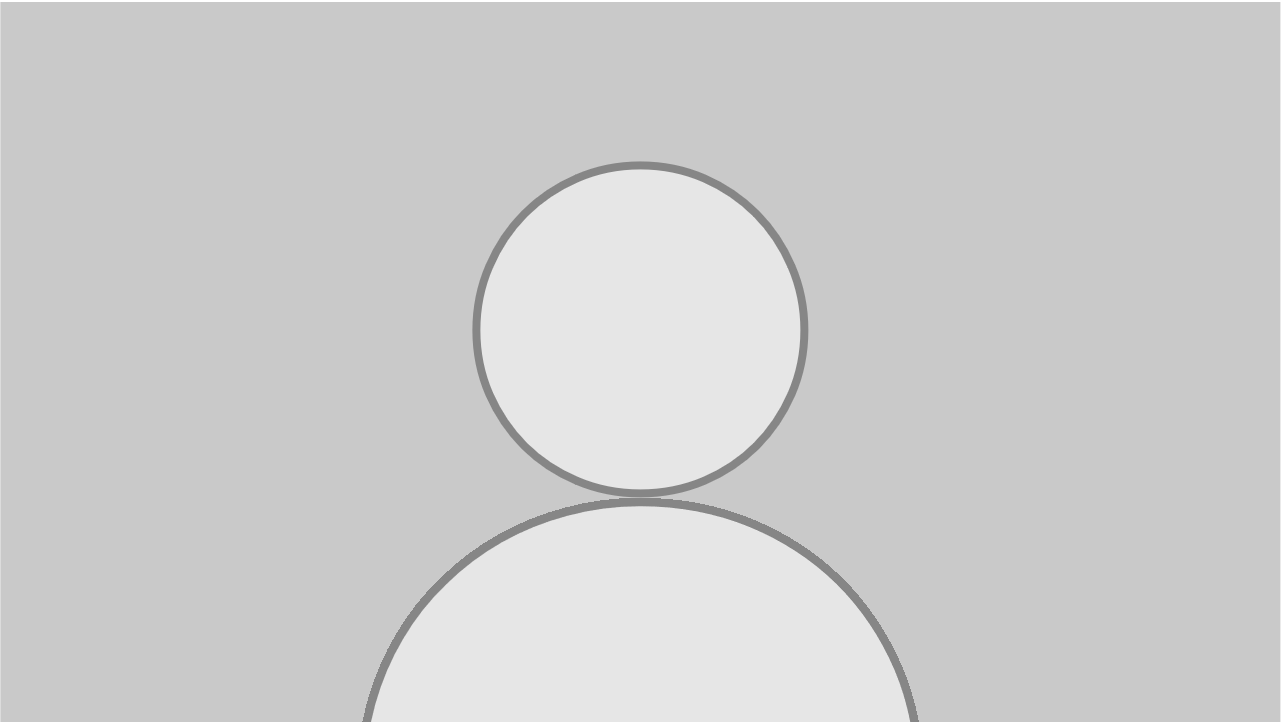 ANIVERSARIOS
7
REUNIÓN GENERAL DE CONTOSO
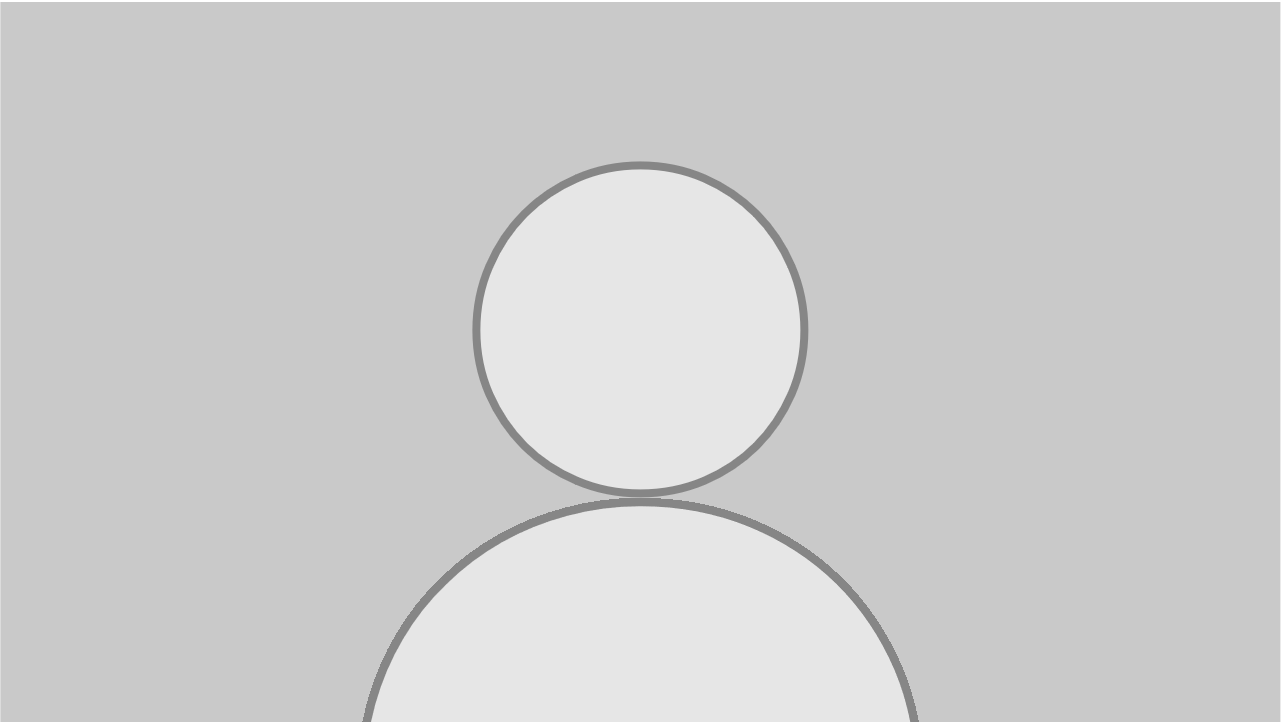 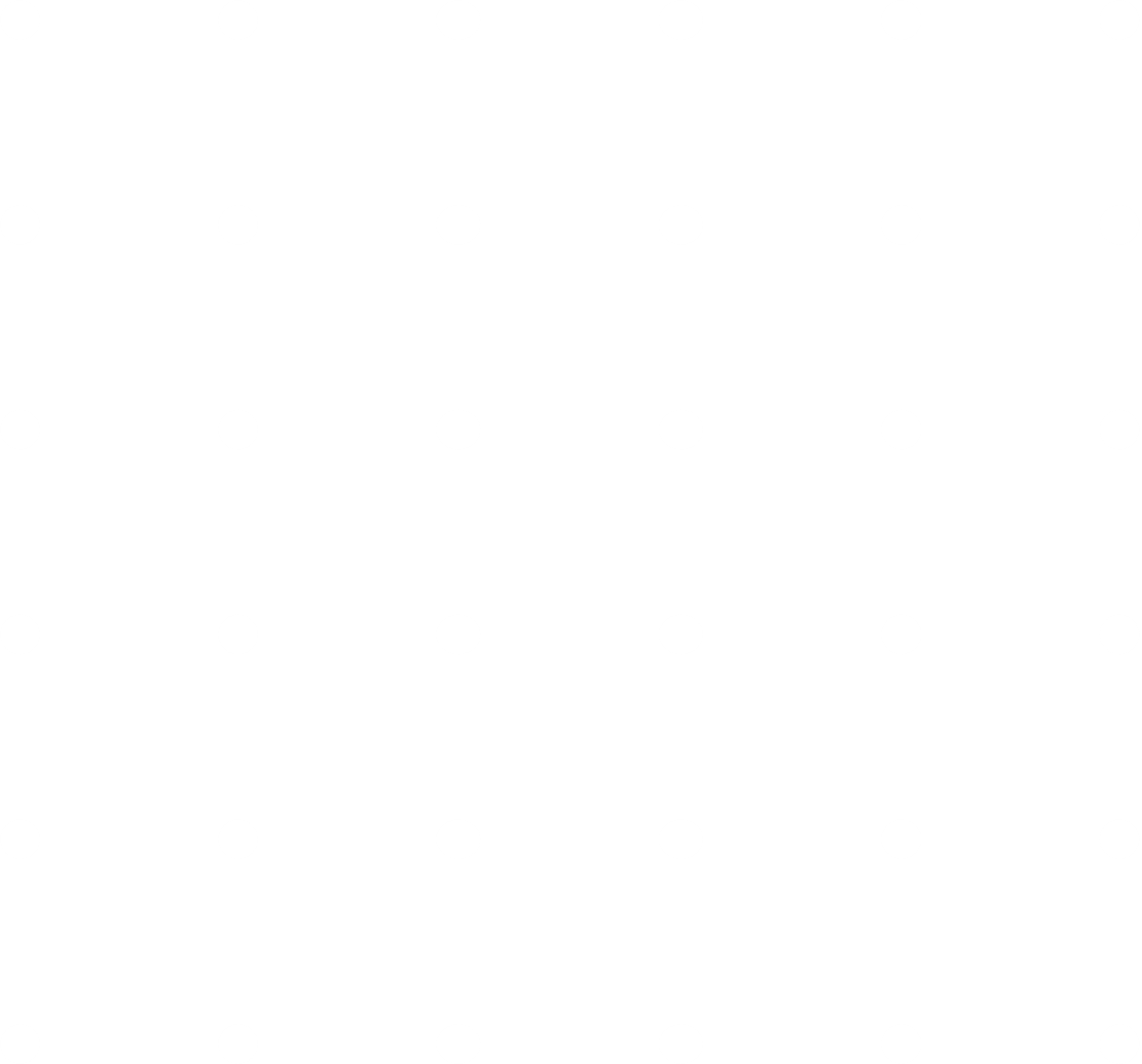 "Los grandes resultados requieren grandes ambiciones"
Heráclito
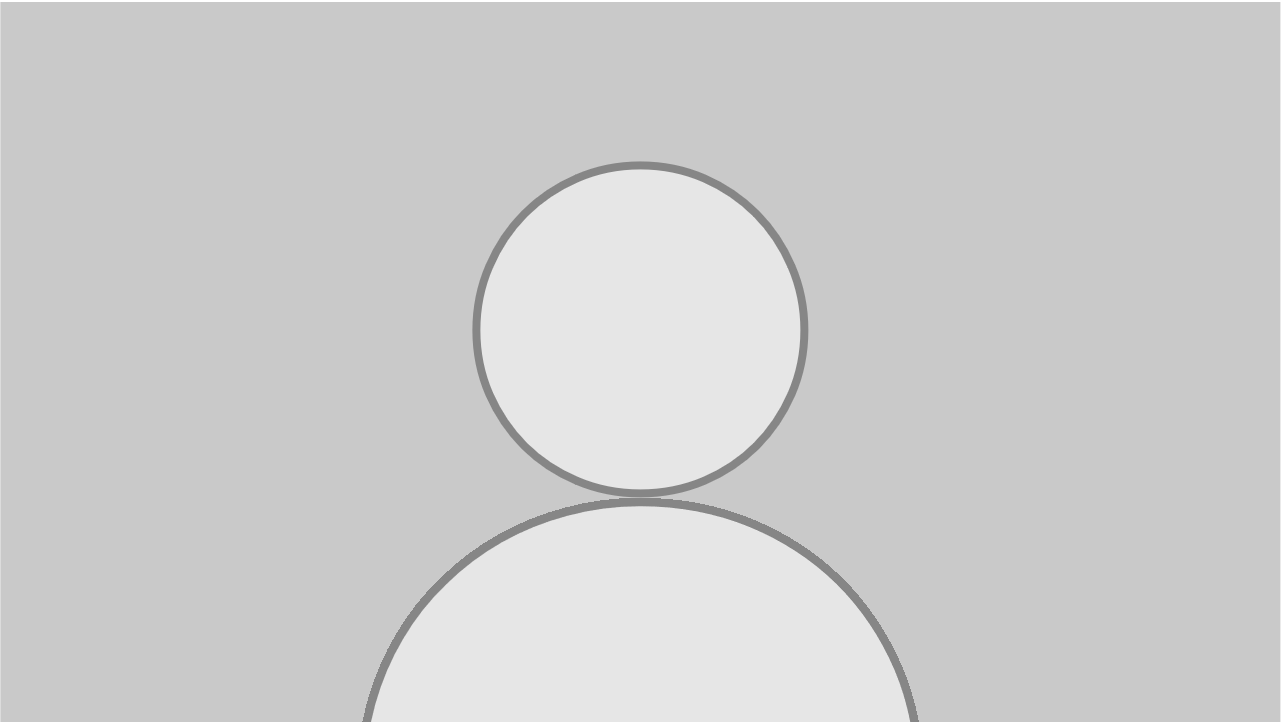 LOGROS DE 20XX Y OPORTUNIDADES DE APRENDIZAJE
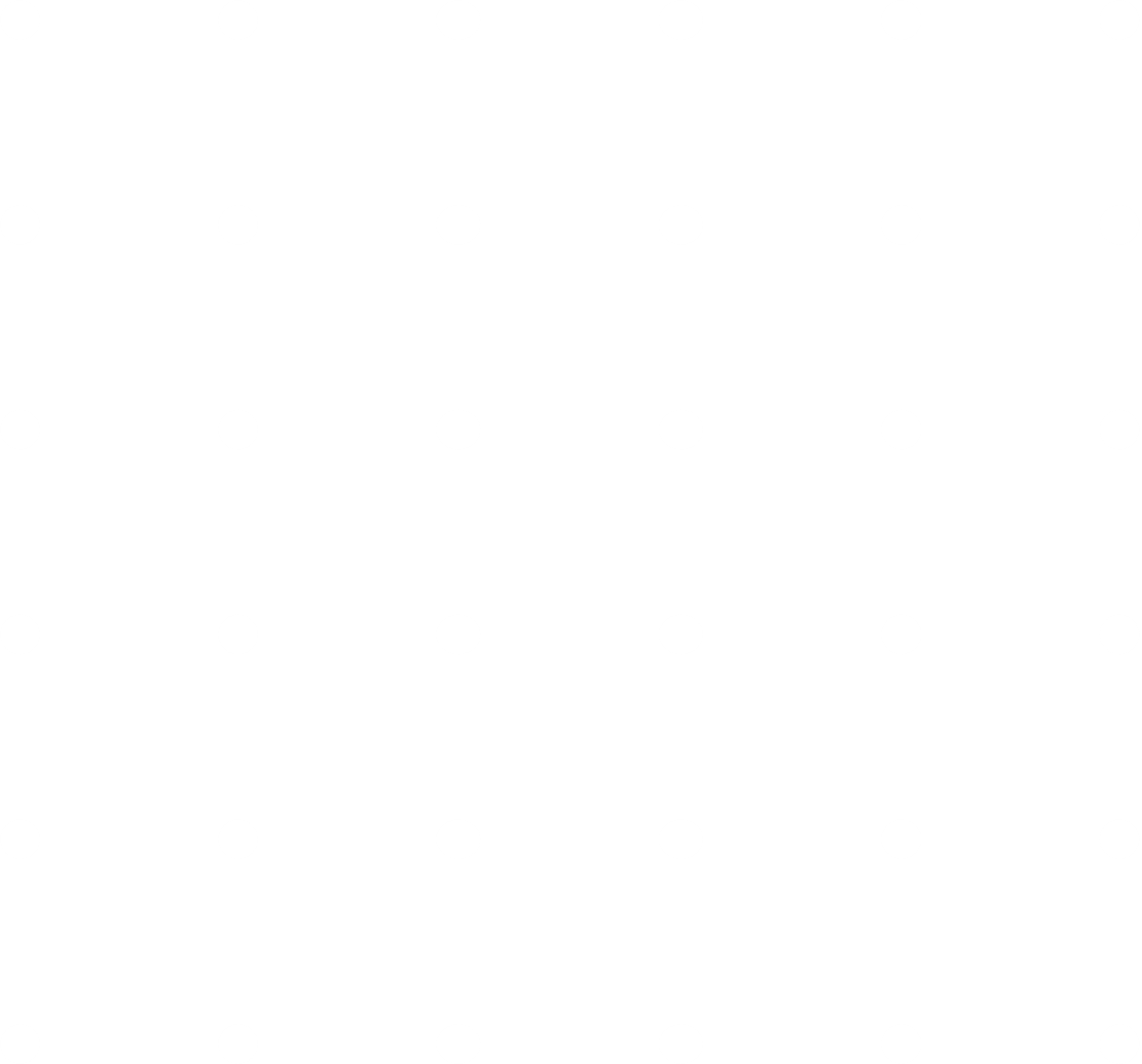 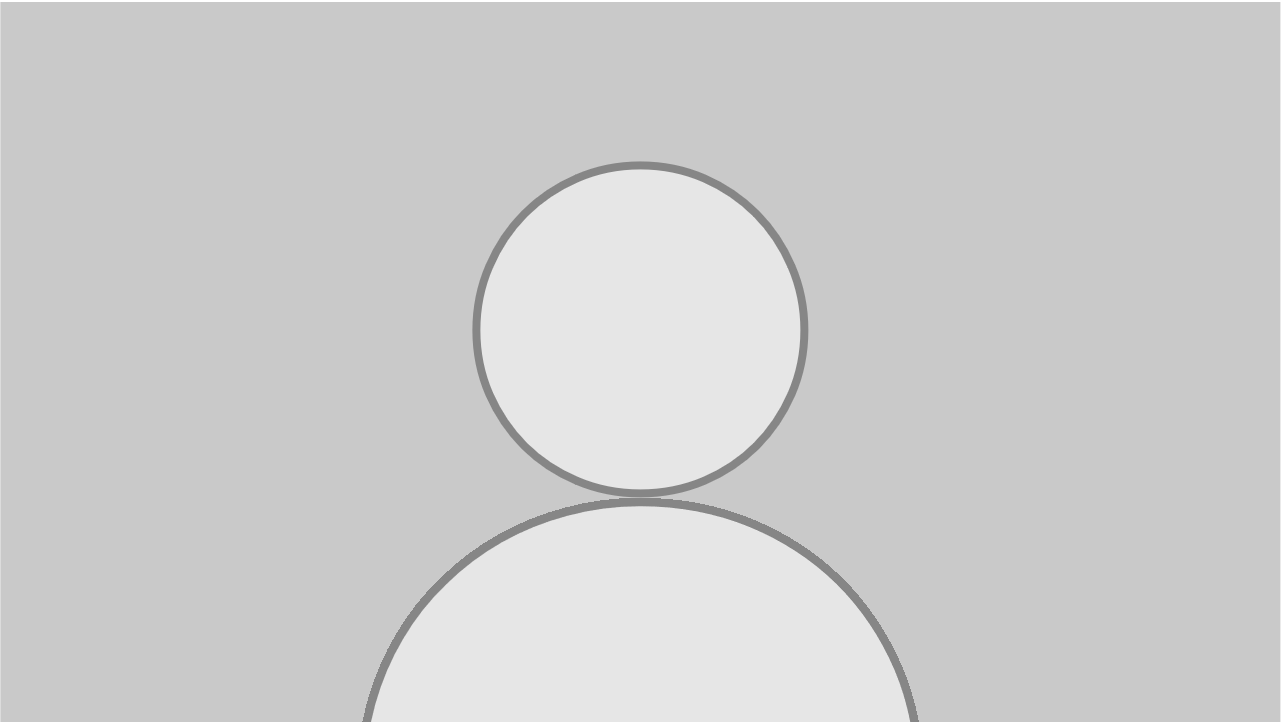 INFORMACIÓN DESTACADA DE 20XX
Grandes momentos
Crecimiento de ventas del 4.5%
Flujo de efectivo neto de USD 13.2 mil
Reducción de las emisiones de GEI
10
REUNIÓN GENERAL DE CONTOSO
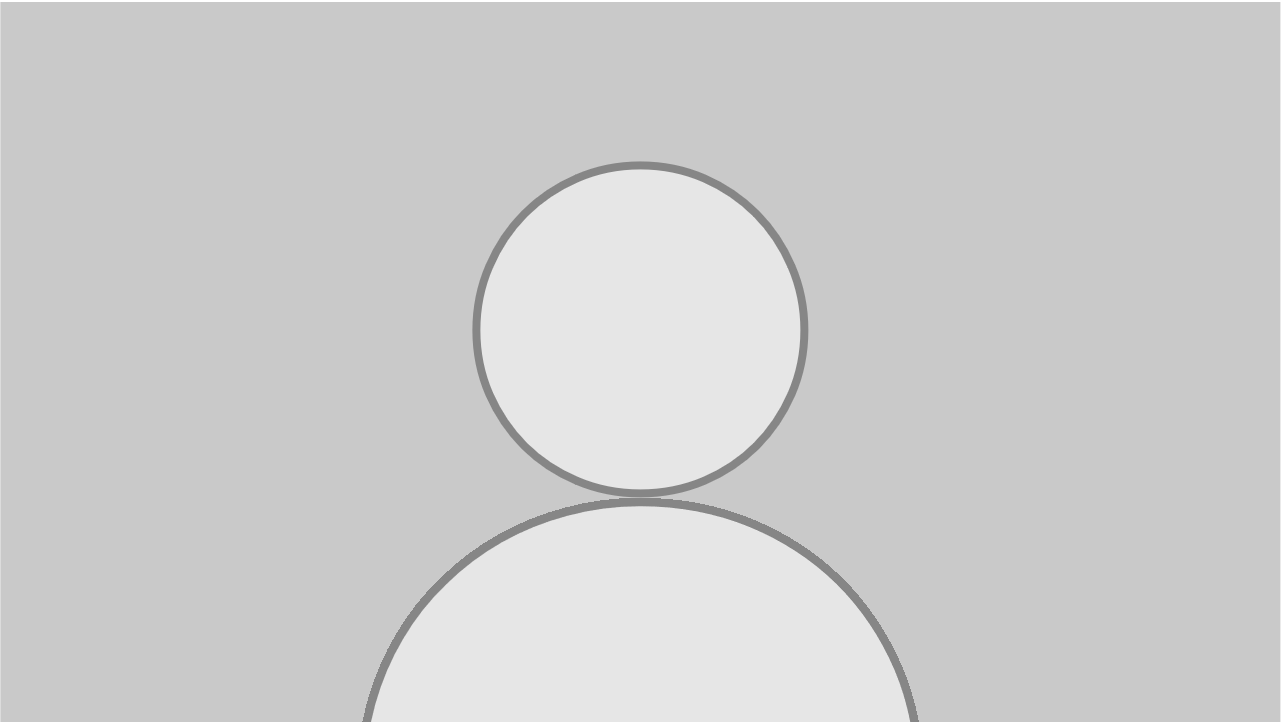 LO PEOR DE 20XX
Costo
Materias primas
Energía
Transporte
Logística
Interrupciones en el crecimiento del mercado
Volúmenes más bajos en el T4
Crecimiento
Capacidad de almacenamiento deficiente en el T4
Número limitado de almacenes
11
REUNIÓN GENERAL DE CONTOSO
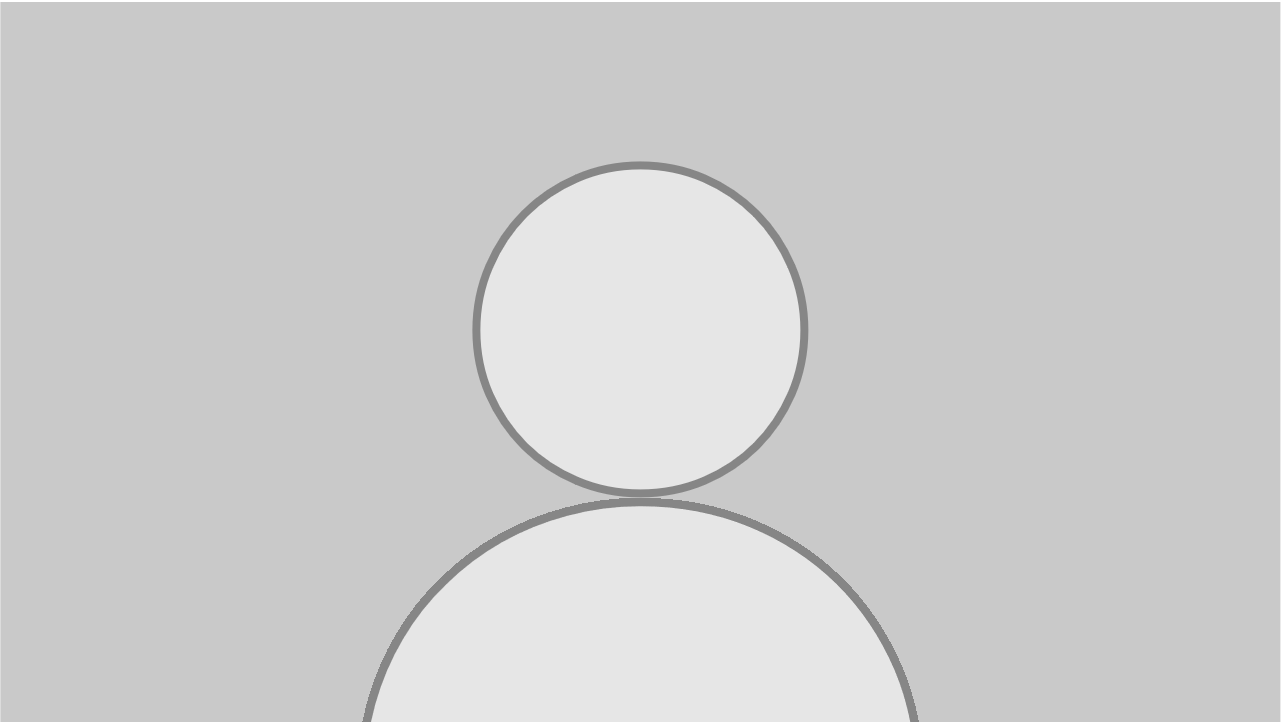 PROYECTOS ACTUALES Y MÉTRICAS CLAVE
PROYECTO ESTADO DEL INFORME
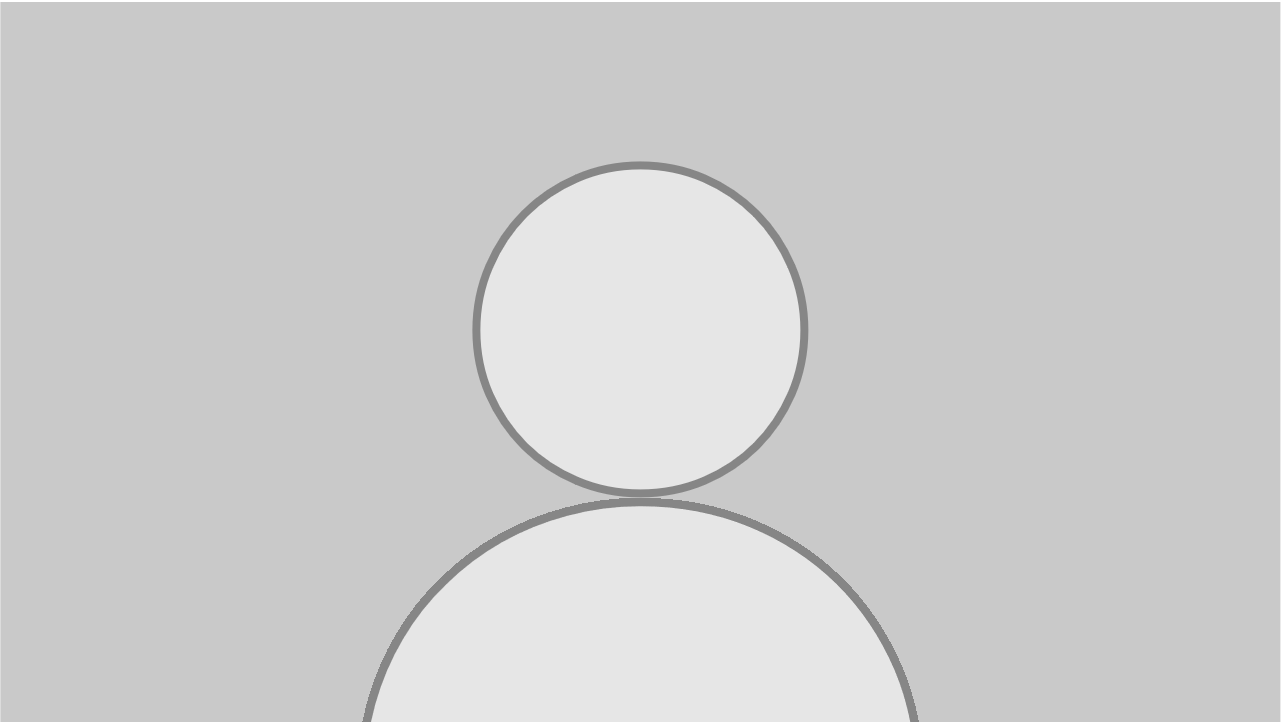 13
REUNIÓN GENERAL DE CONTOSO
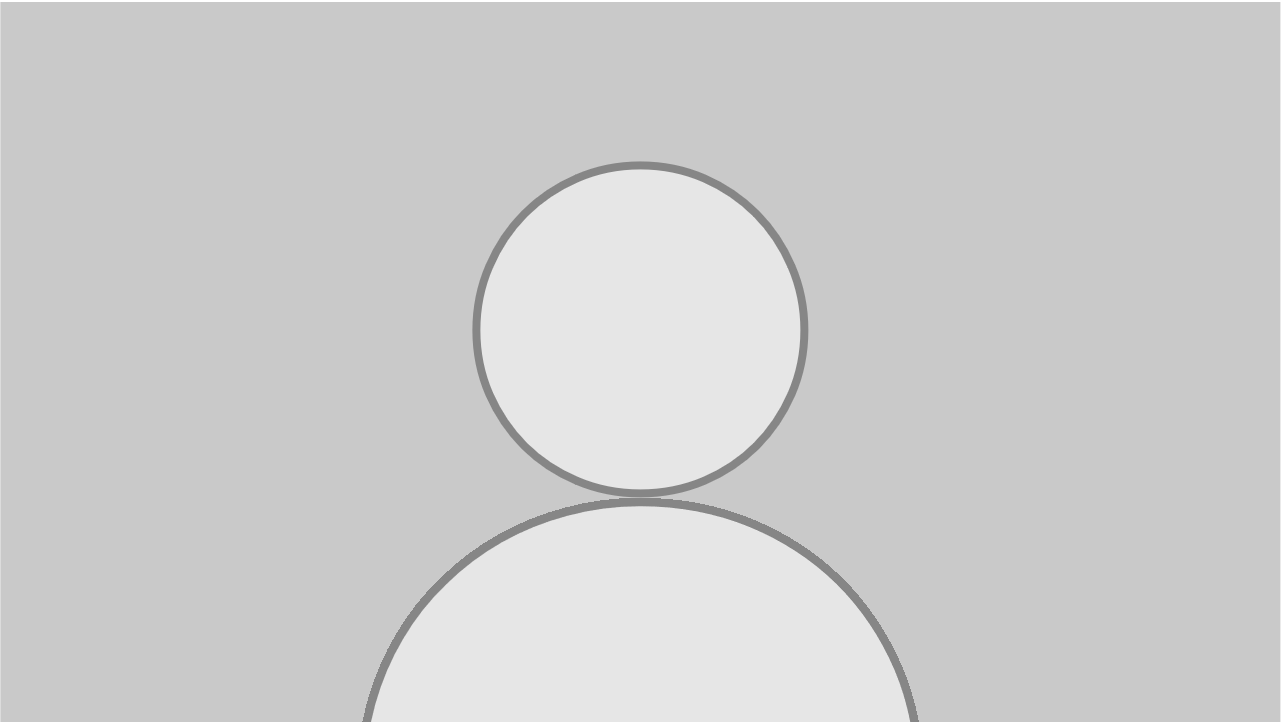 MÉTRICAS CLAVE
14
REUNIÓN GENERAL DE CONTOSO
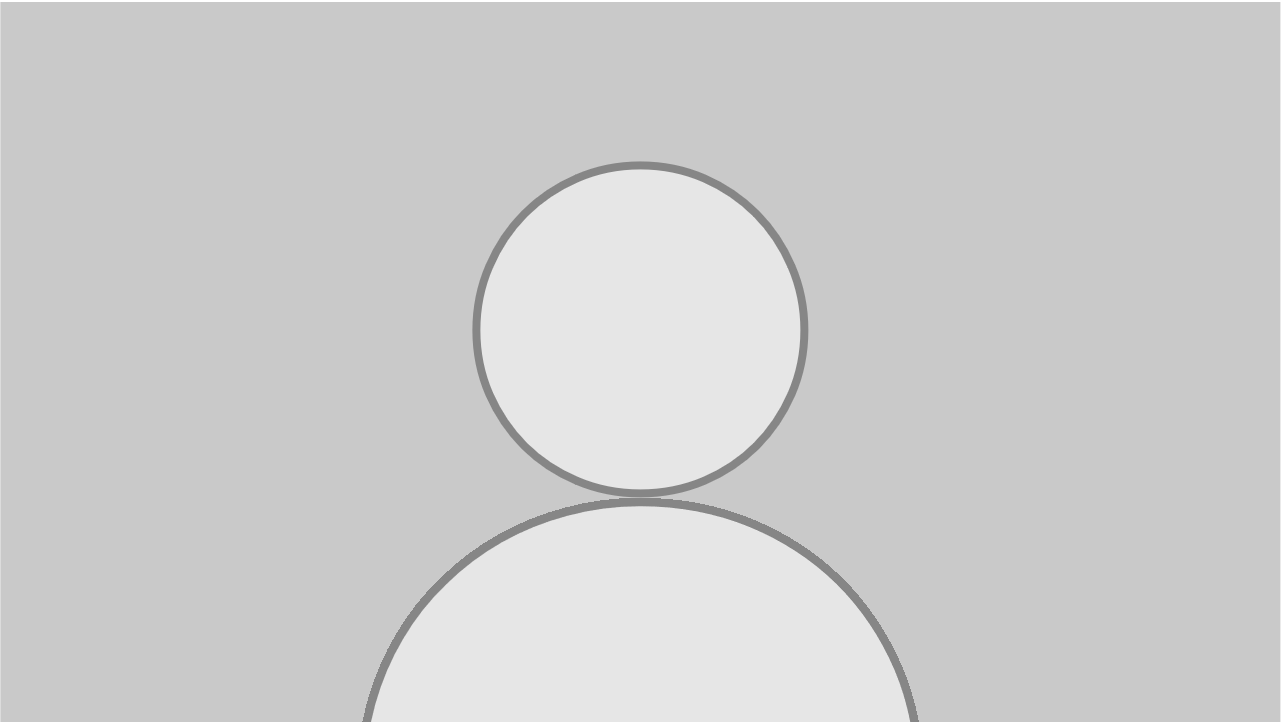 MIRANDO AL FUTURO A 20XX
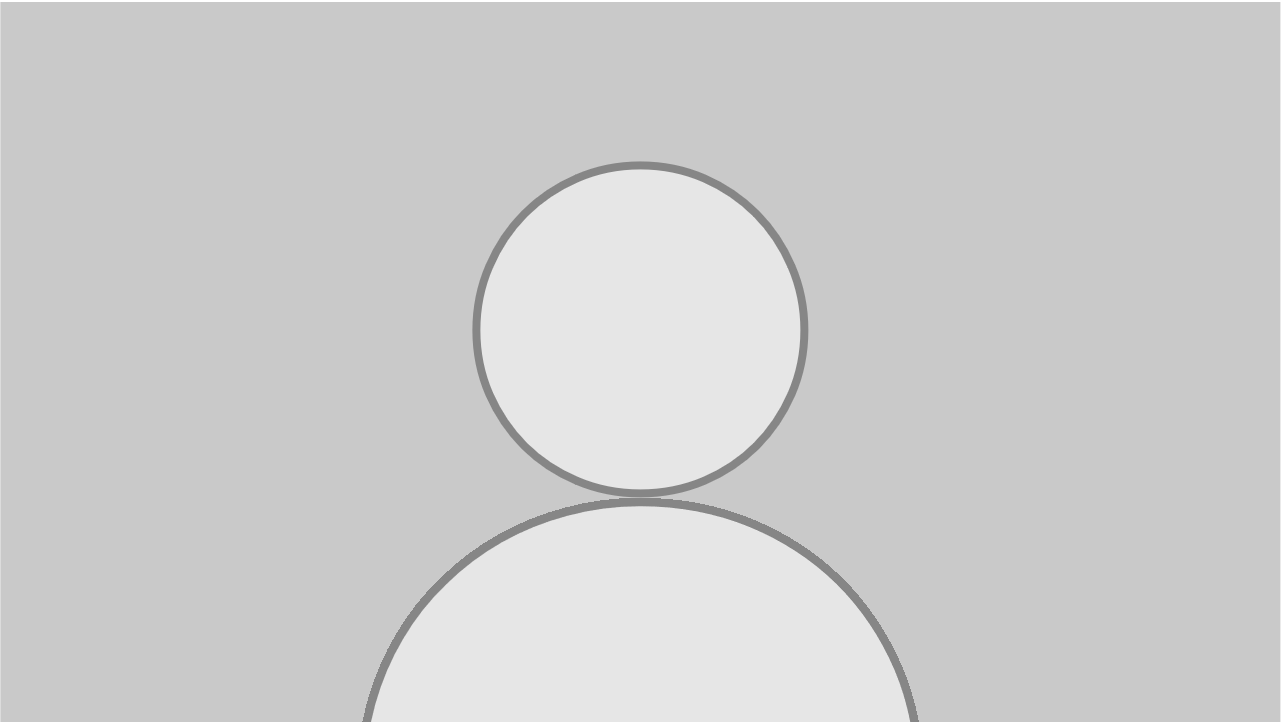 ESCALA DE TIEMPO DE CRECIMIENTO ESTRATÉGICO
T1: Espacios de crecimiento alto
Comprar y retener inversiones para lograr el crecimiento
Con el tiempo puede ser más eficaz
T2: Mercados clave de crecimiento
Adquirir asociados internacionales
Expansión de la capacidad de almacenamiento
A largo plazo: empresa orientada a propósitos
Comprar y retener inversiones para lograr el crecimiento
Con el tiempo puede ser más eficaz
16
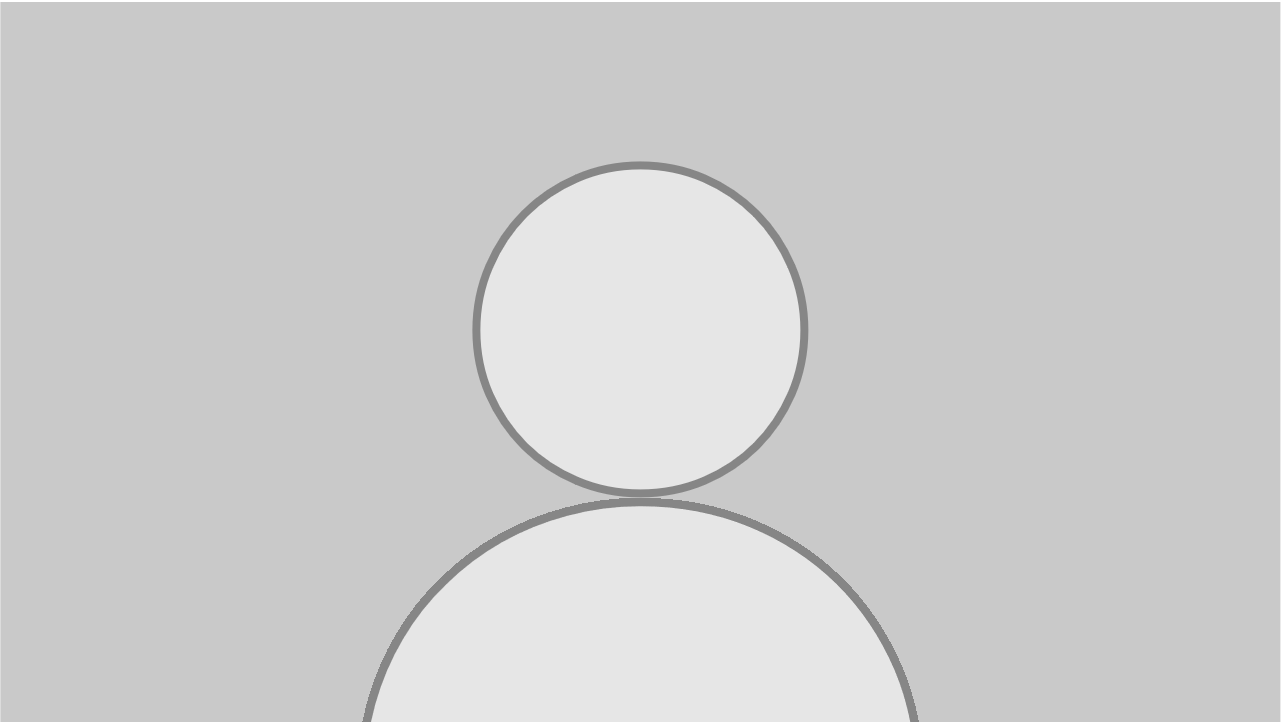 CREAR UN FUTURO MEJOR, JUNTOS
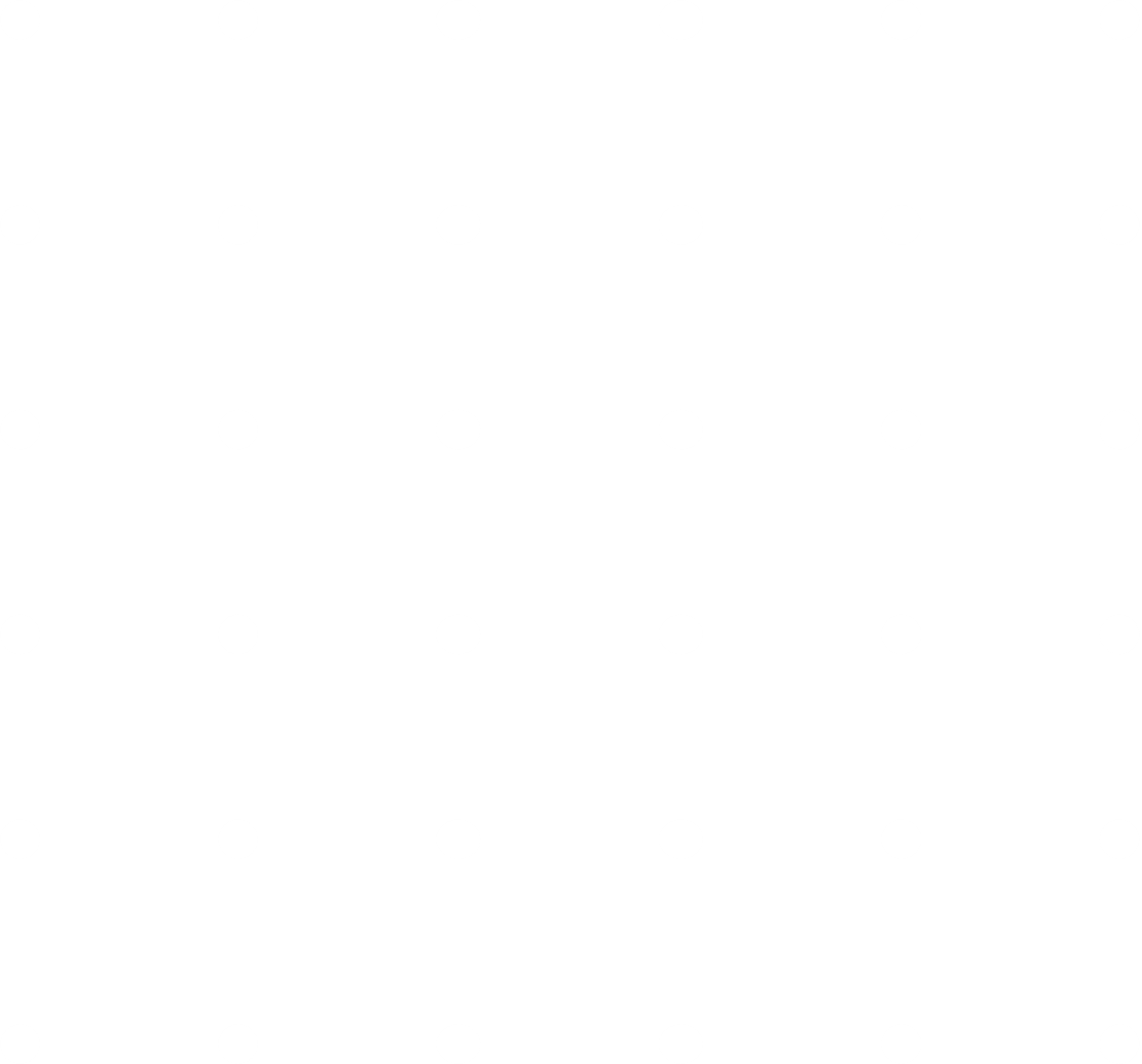 Contoso
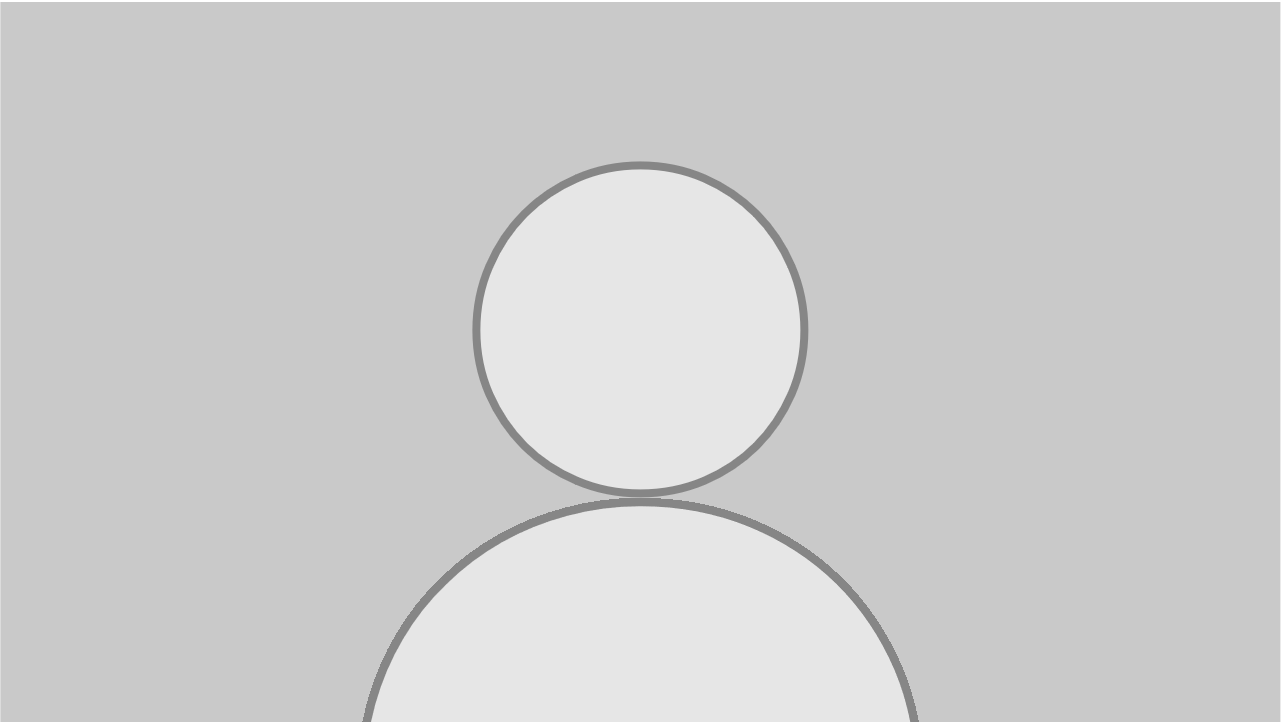 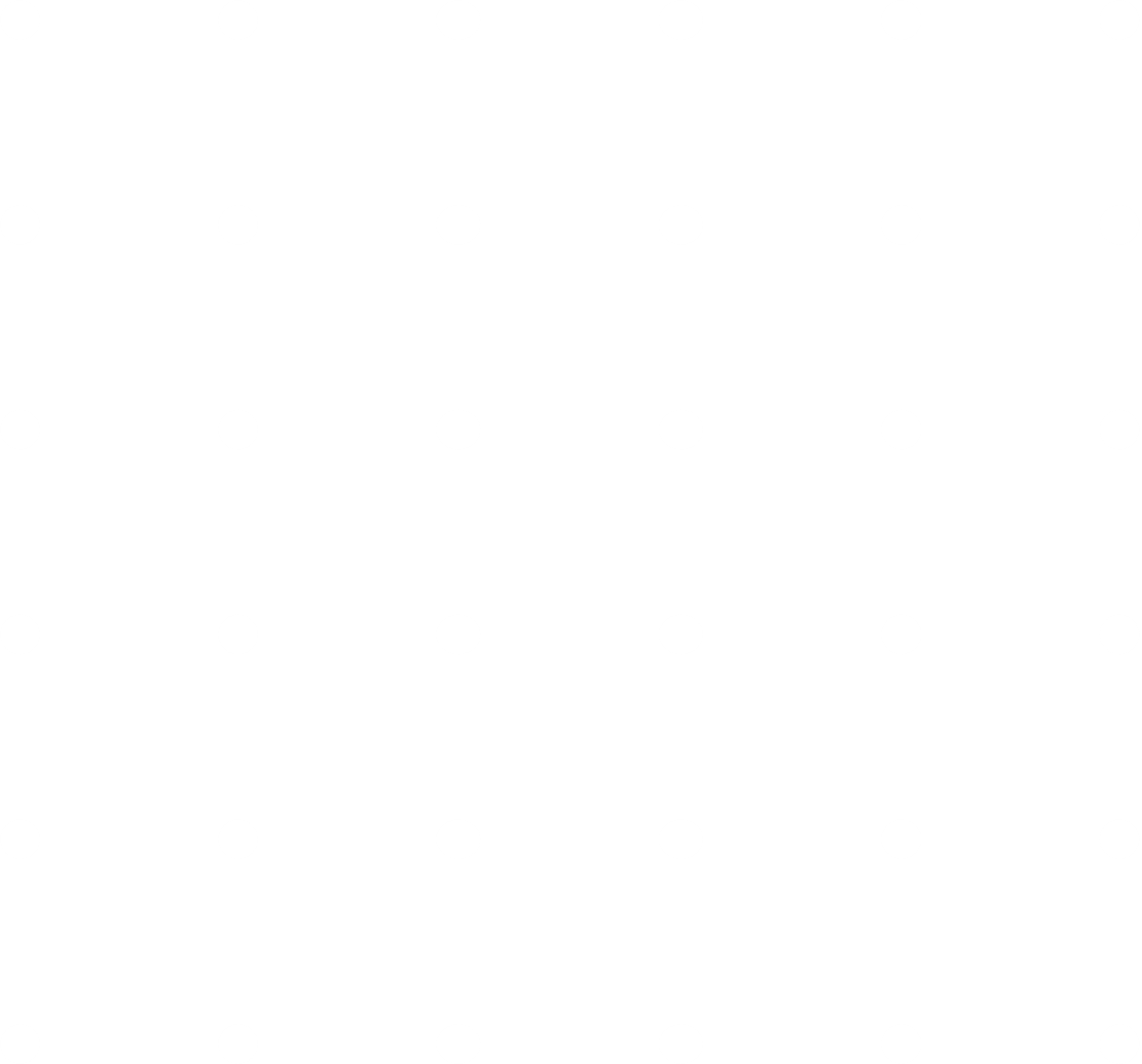 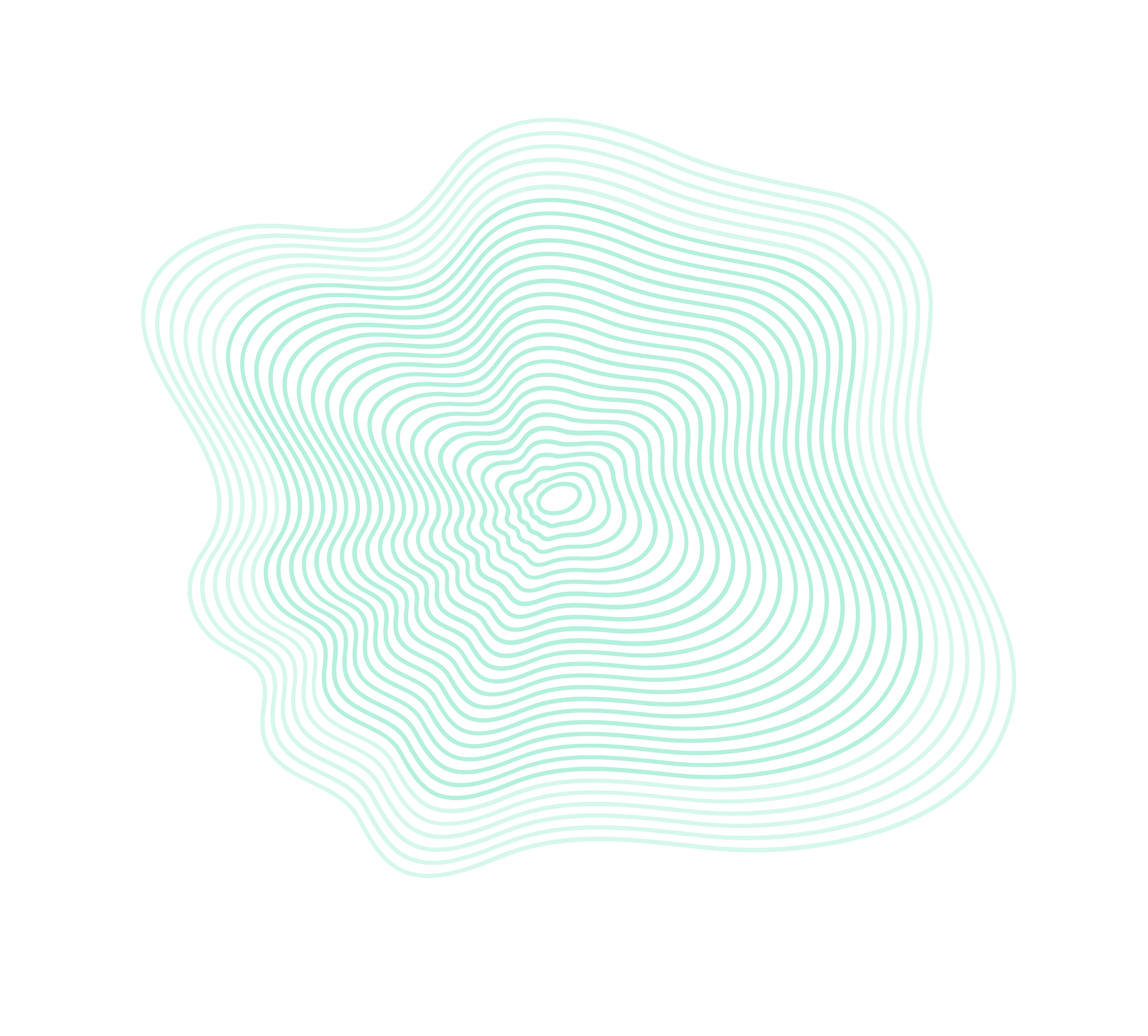 Preguntas y respuestas
Rellena nuestra encuesta posterior a la reunión